LIBERALIZATION, PRIVATIZATION &  GLOBALIZATION
Dolly Kumari
Department of Economics
M.L.Arya College, Kasba, Purnea
Class-B.A part-1
14-05-20
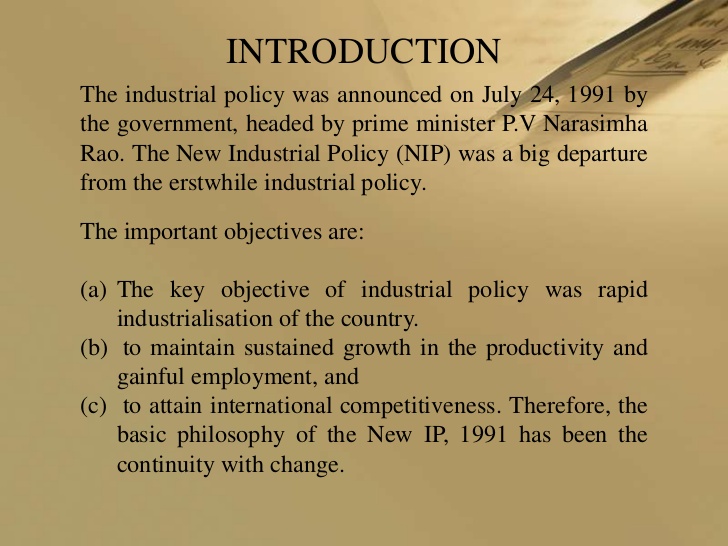 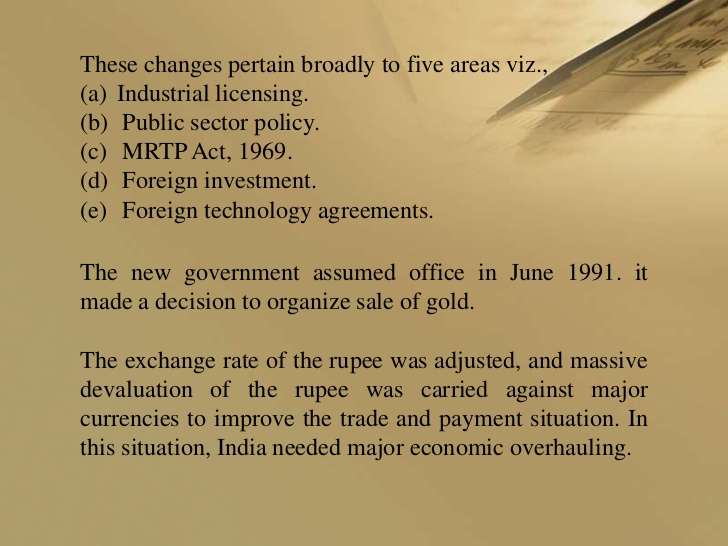 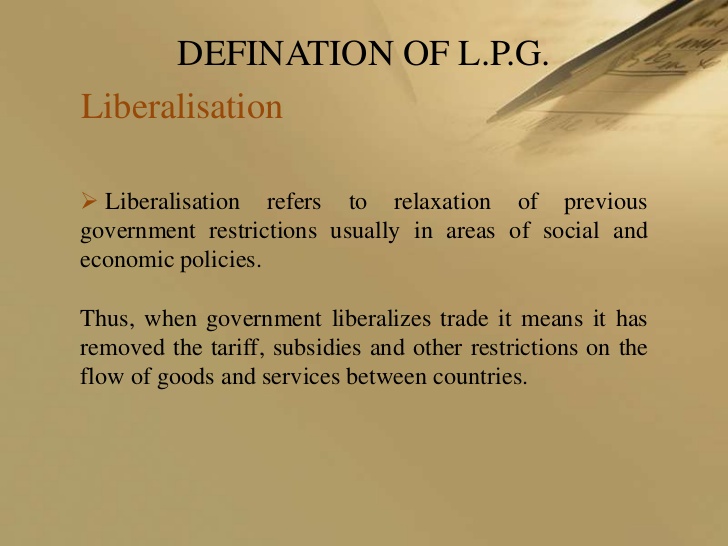 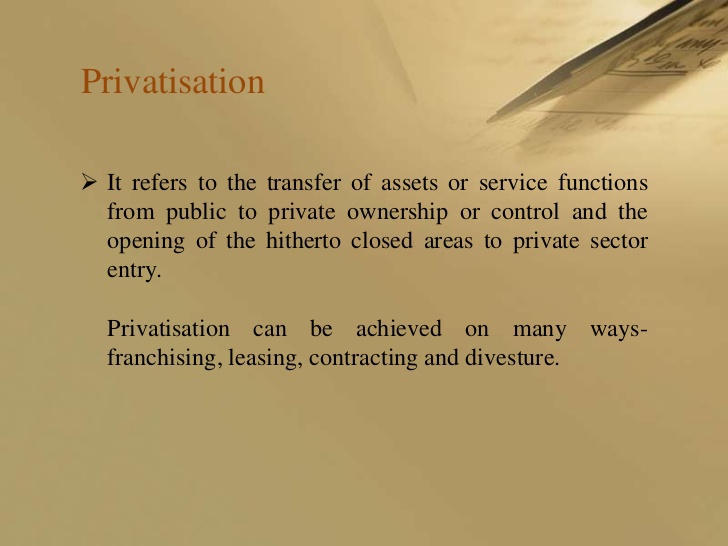 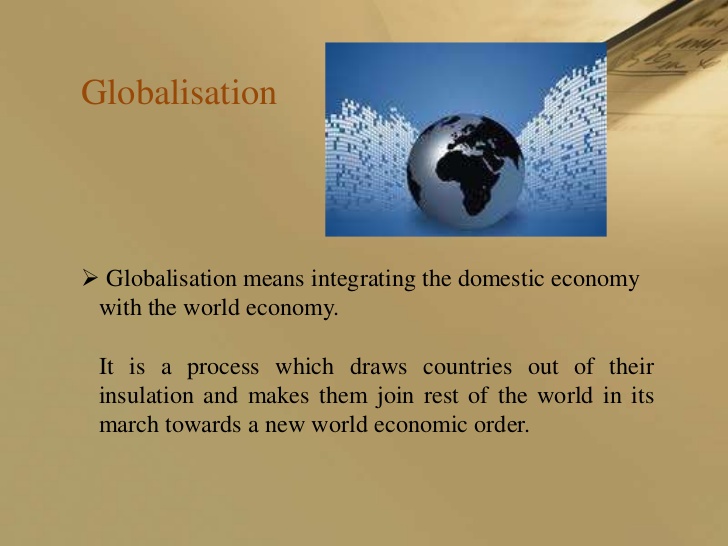 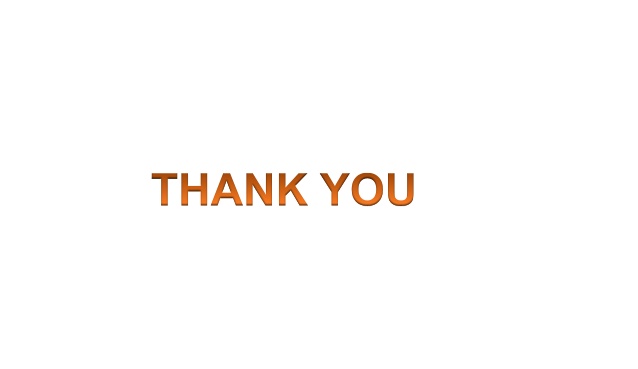